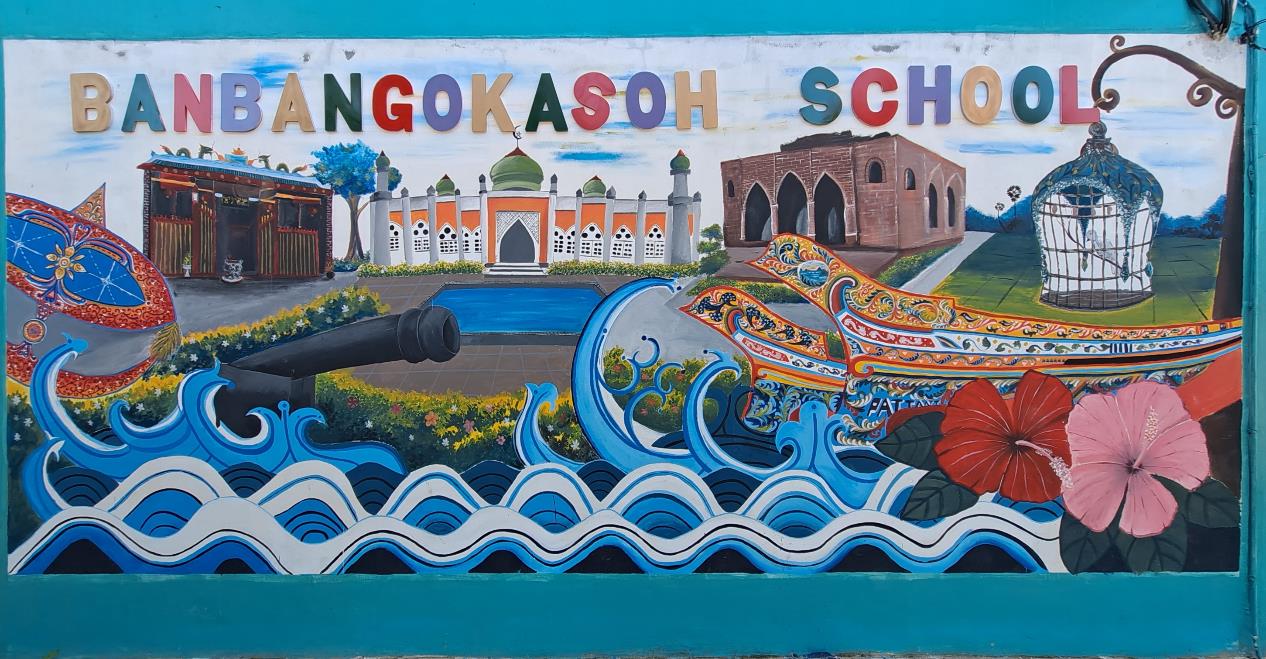 รายงานผลการดำเนินโครงการอาหารเช้าสมวัย เด็กไทยสุขภาพดี
โรงเรียนบ้านบาโงกาเซาะ
ตำบล ดาโต๊ะ   อำเภอ หนองจิก
สำนักงานเขตพื้นที่การศึกษาประถมศึกษาปัตตานี เขต ๑
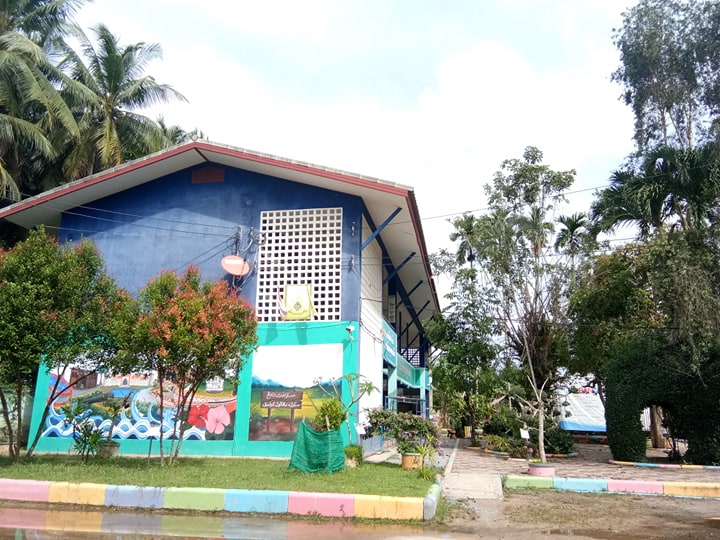 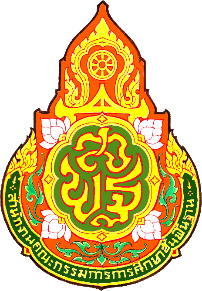 โรงเรียนบ้านบาโงกาเซาะ
สำนักงานเขตพื้นที่การศึกษาประถมศึกษา ปัตตานี เขต ๑
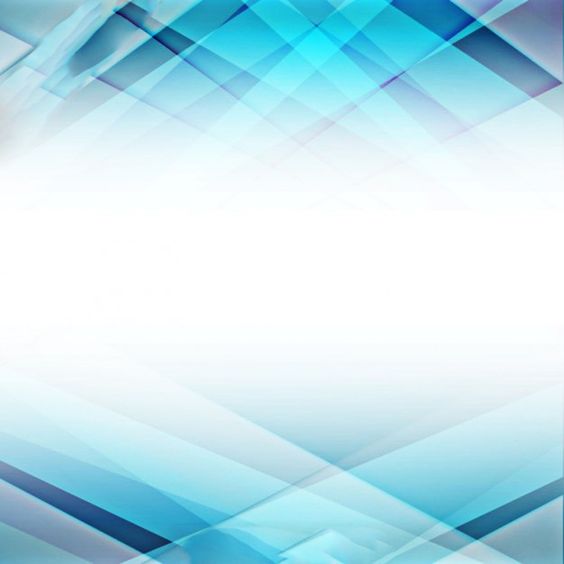 ผู้อำนวยการโรงเรียนบ้านบาโงกาเซาะ
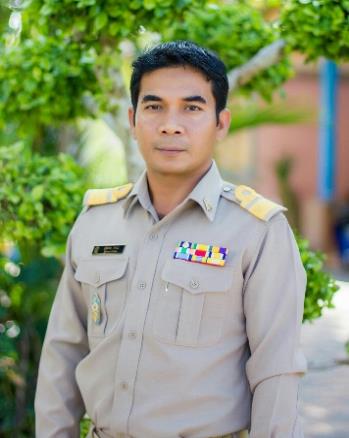 นายอุสมาน  อาแว
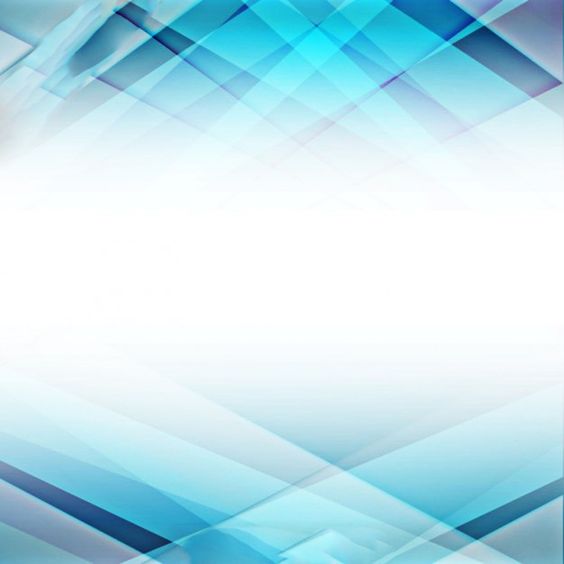 ข้อมูลบุคลากร
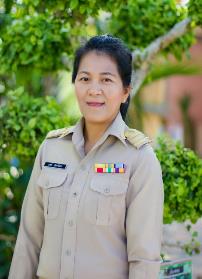 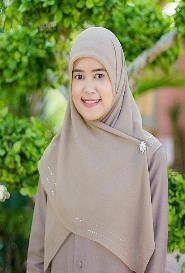 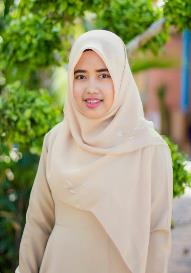 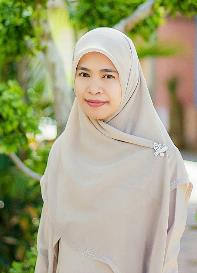 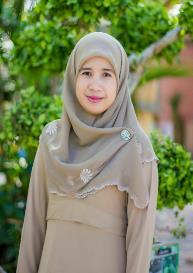 บุคลากรทั้งหมด
11 คน
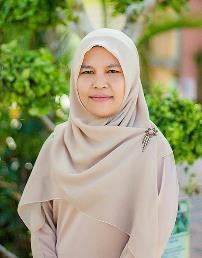 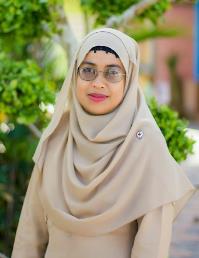 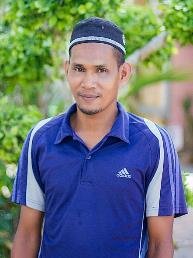 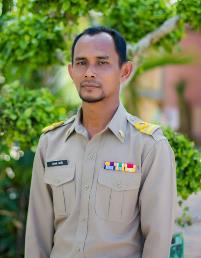 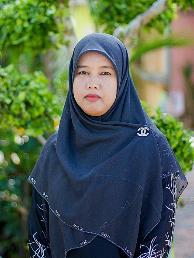 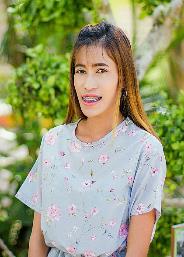 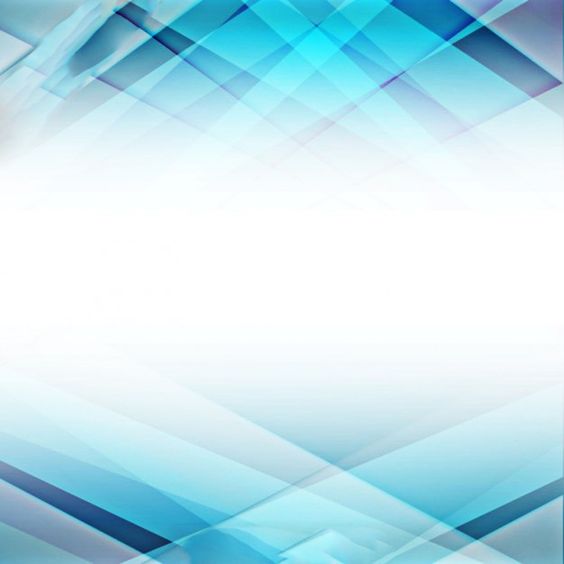 การจัดการศึกษา
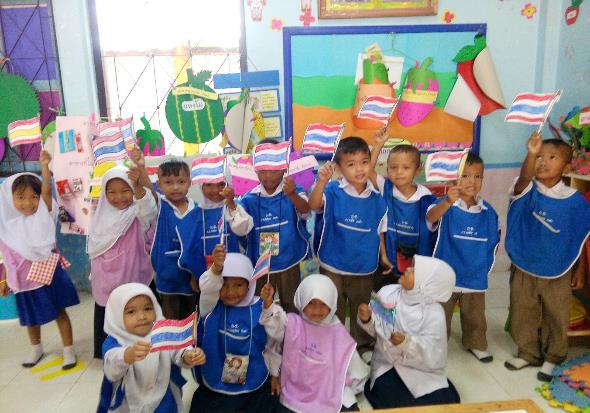 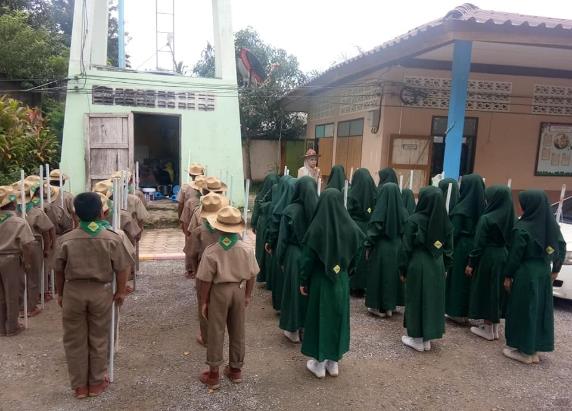 ประถมศึกษา
ปีที่ 1 - 6
ก่อนประถมศึกษา
อนุบาล 2-3
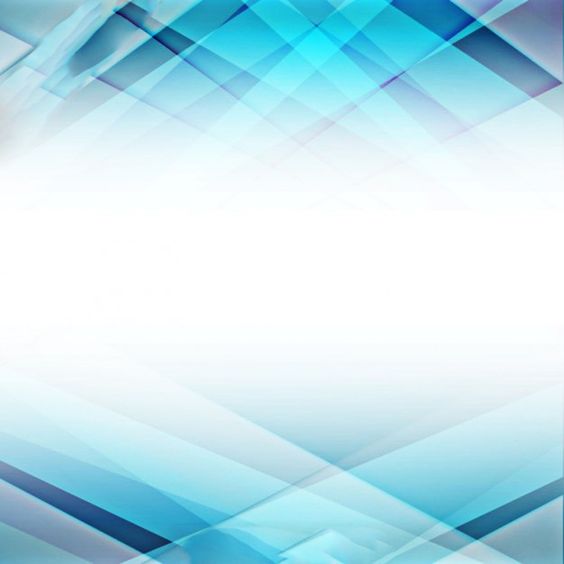 ข้อมูลนักเรียน ปีการศึกษา 2563  (ข้อมูล ณ วันที่ 10 กรกฎาคม 2563)
รวมทั้งสิ้น 100 คน
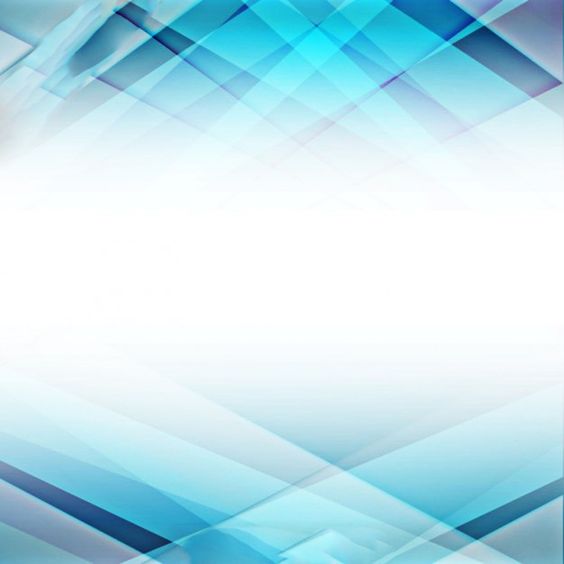 สีประจำโรงเรียน
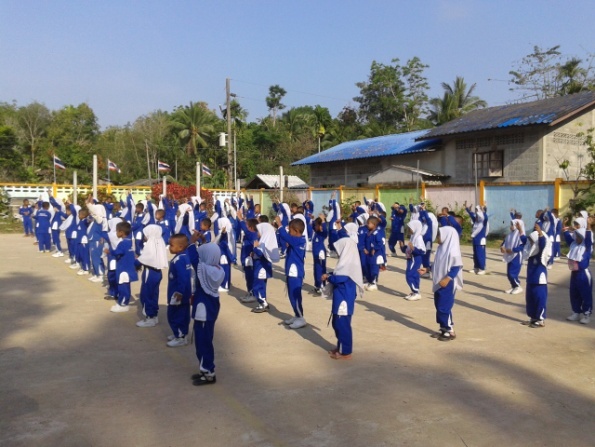 น้ำเงิน
ขาว
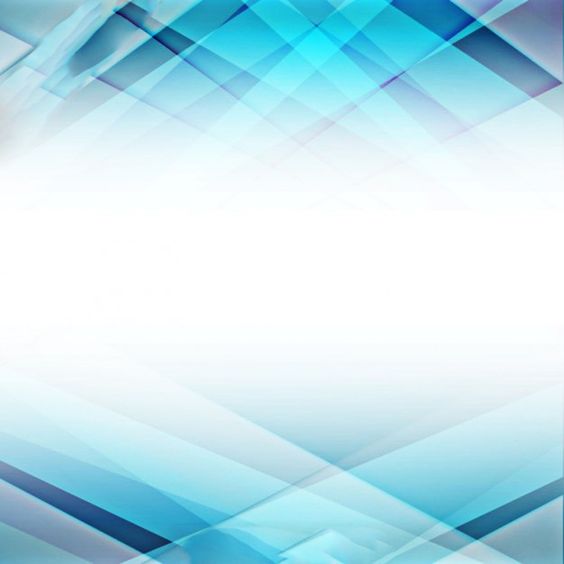 คำขวัญของโรงเรียน
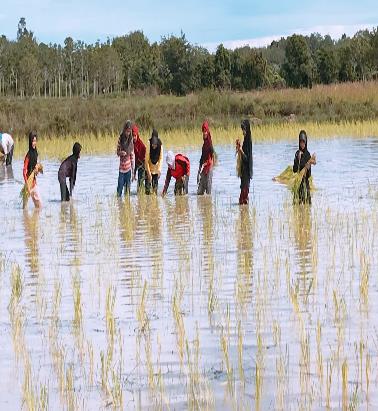 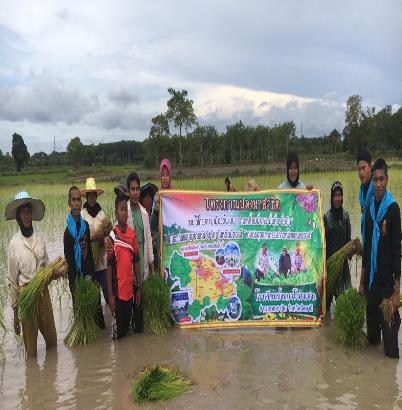 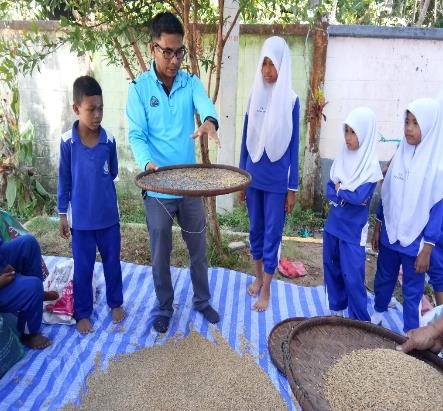 ความรู้คู่คุณธรรม
น้อมนำปรัชญา
เศรษฐกิจพอเพียง
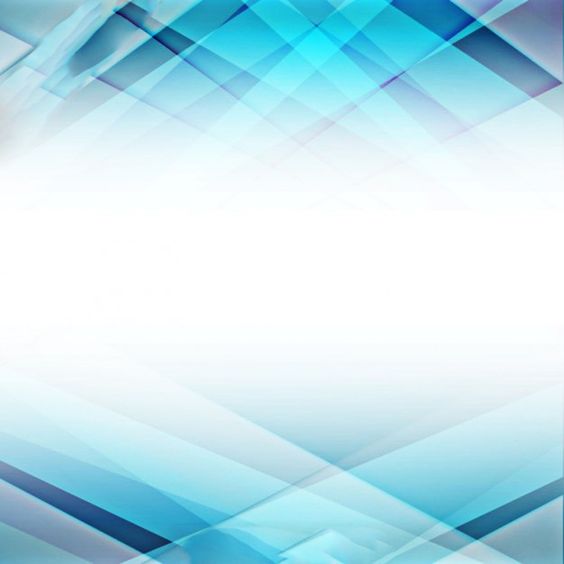 อัตลักษณ์ของโรงเรียน
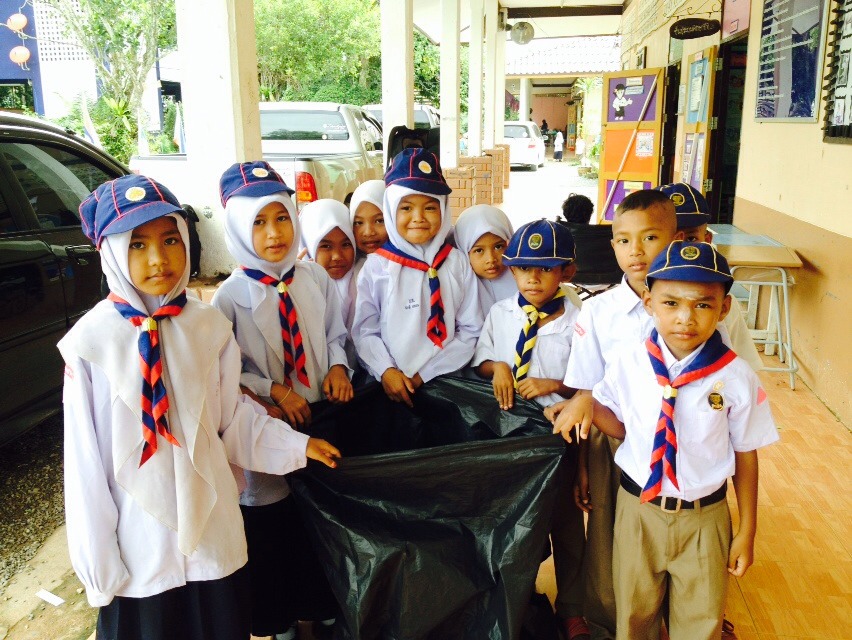 สะอาด
ศรัทธา
มีสุข
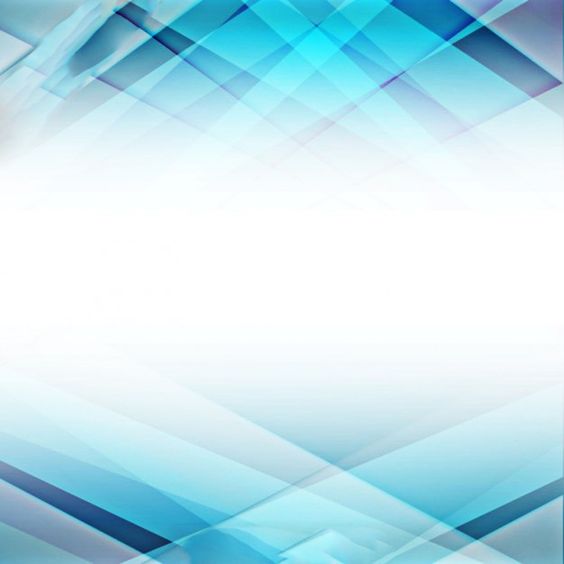 อัตลักษณ์คุณธรรม
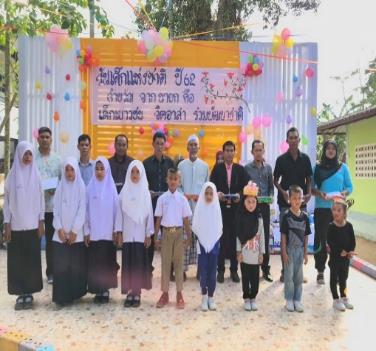 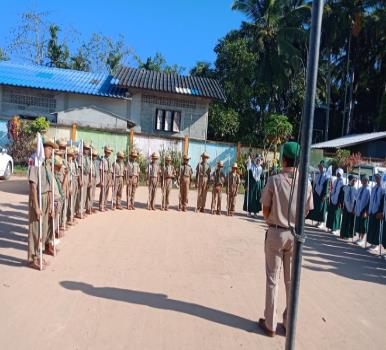 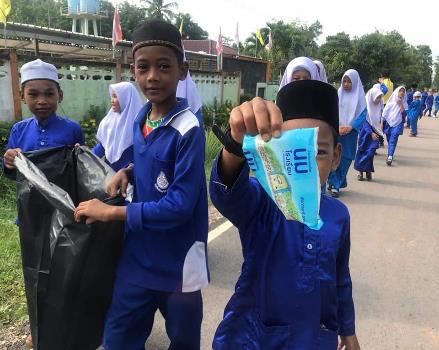 มีวินัย
รักษ์สะอาด
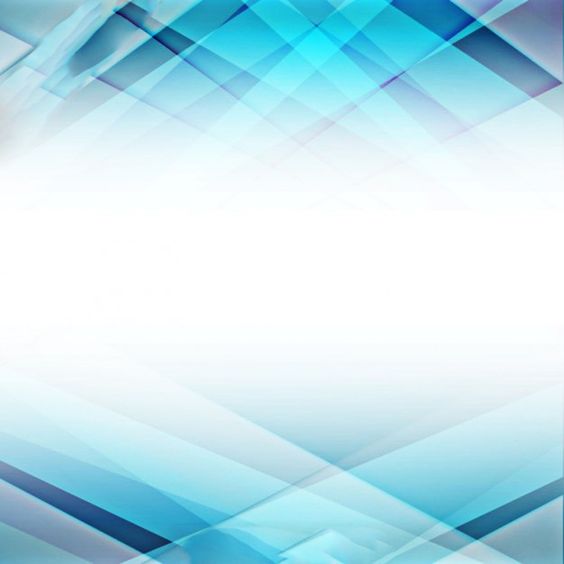 ภูมิทัศน์ของโรงเรียน
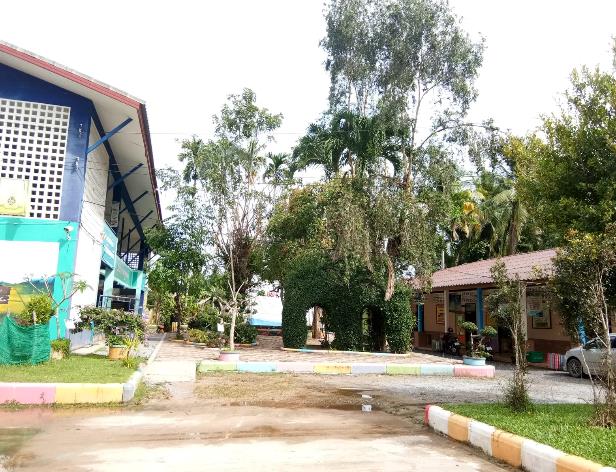 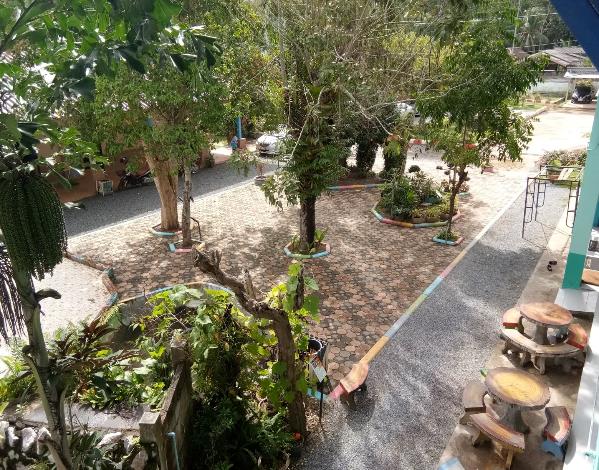 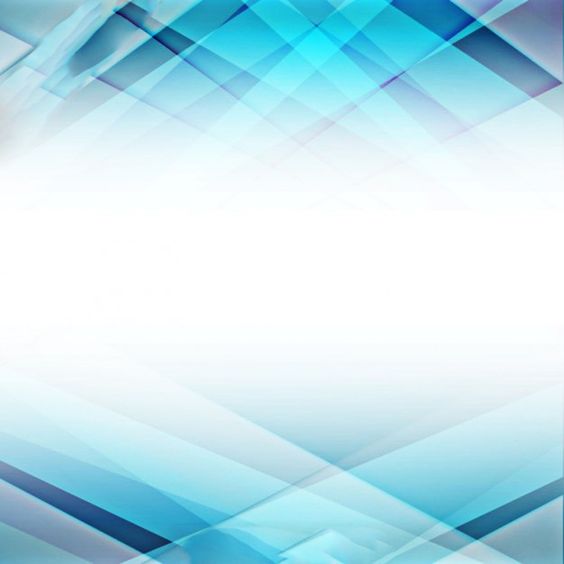 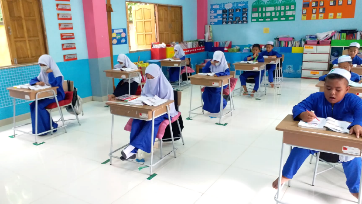 โครงการอาหารเช้าสมวัย เด็กไทยสุขภาพดี
หลักการและเหตุผล
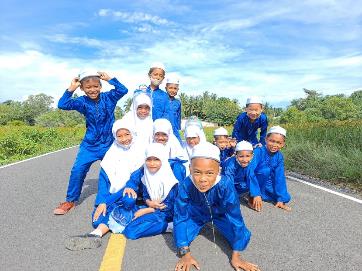 จากการสำรวจสอบถามนักเรียนโรงเรียนบ้านบาโงกาเซาะพบว่าผู้ปกครองส่วนใหญ่ต้องไปทำงานตั้งแต่เช้า  ด้วยความเร่งรีบจึงไม่มีเวลาจัดเตรียมมื้อเช้าให้ลูก  มื้อเช้าของนักเรียนจึงเป็นขนมจากร้านค้าในหมู่บ้าน ซึ่งไม่ถูกหลักโภชนาการที่ดี และไม่เหมาะสำหรับเด็กวัยกำลังเจริญเติบโต ทำให้นักเรียนส่วนหนึ่งของโรงเรียนมีปัญหาเรื่องภาวะโภชนาการน้ำหนัก-ส่วนสูงน้อย
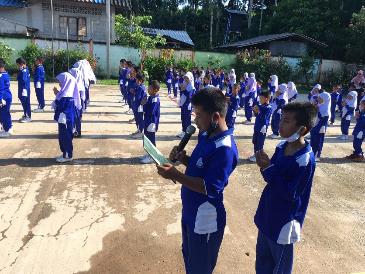 โรงเรียนบ้านบาโงกาเซาะจึงจัดทำโครงการอาหารเช้าเพื่อให้นักเรียนได้รับประทานอาหารเช้าที่มีประโยชน์ เพื่อสุขภาพและร่างกายเจริญเติบโตสมวัย ตลอดจนมีความพร้อมในการเรียนรู้อย่างเต็มประสิทธิภาพ
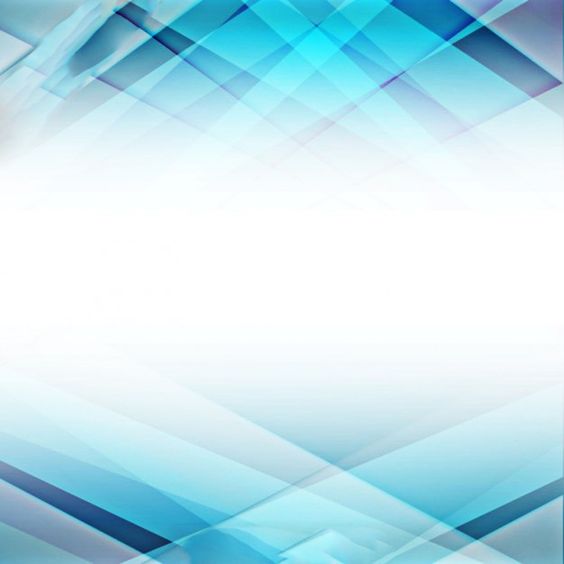 โครงการอาหารเช้าสมวัย เด็กไทยสุขภาพดี
1. เพื่อให้นักเรียนได้รับประทานอาหารเช้า
2. เพื่อให้นักเรียนมีน้ำหนักส่วนสูงเพิ่มขึ้น
วัตถุประสงค์
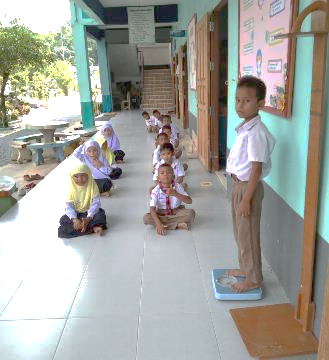 เชิงปริมาณ
- นักเรียนที่มีน้ำหนัก-ส่วนสูงน้อยจำนวน 50 คนได้รับประทานอาหารเช้าอย่างมีคุณภาพ
- นักเรียนมีน้ำหนัก-ส่วนสูงเพิ่มขึ้น
เชิงคุณภาพ
   - นักเรียนที่มีน้ำหนัก-ส่วนสูงน้อยได้รับประทานอาหารเช้าที่ดีตามหลักโภชนาการ
เป้าหมาย
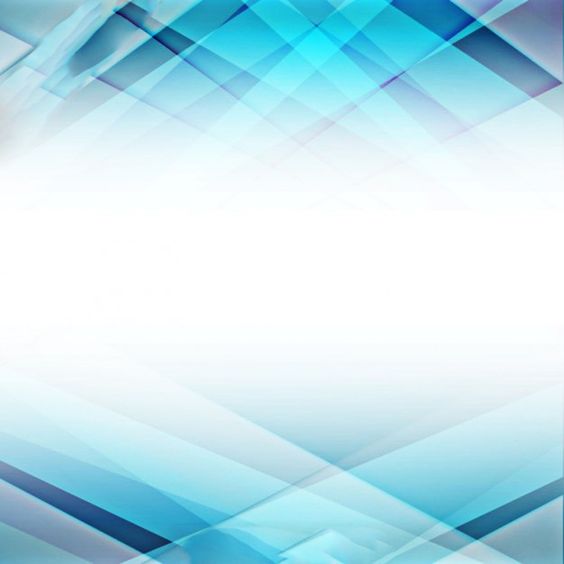 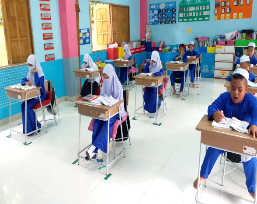 โครงการอาหารเช้าสมวัย เด็กไทยสุขภาพดี
โครงการอาหารเช้าสมวัย เด็กไทยสุขภาพดี
หลักการและเหตุผล
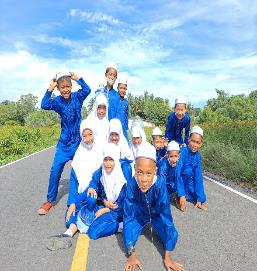 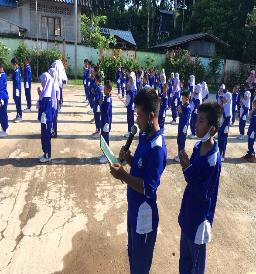 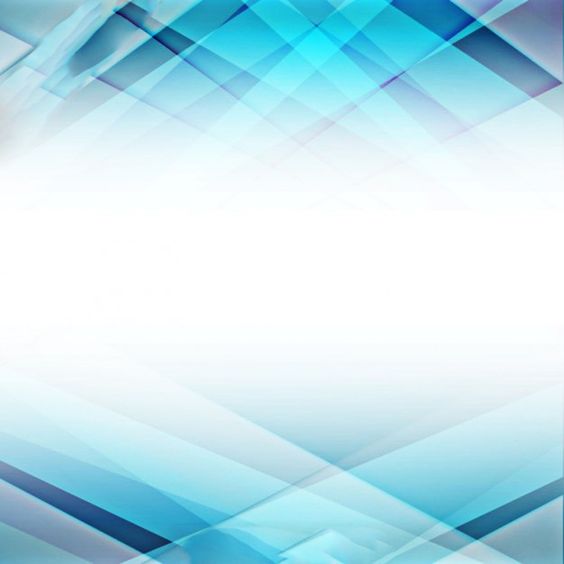 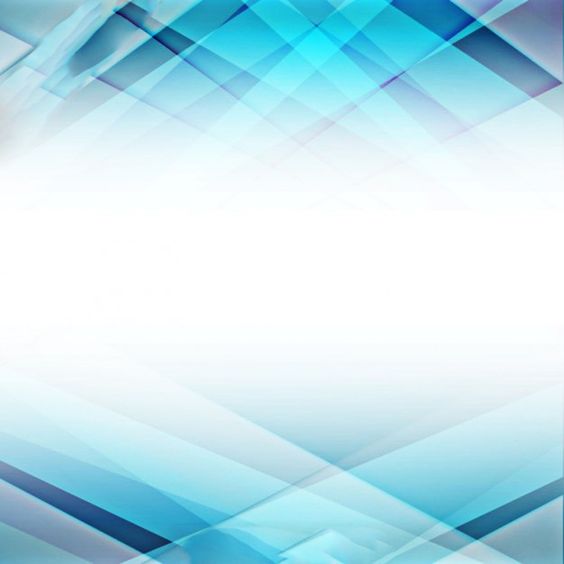 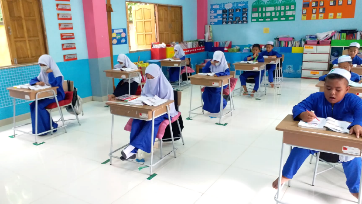 โครงการอาหารเช้าสมวัย เด็กไทยสุขภาพดี
ระยะเวลาดำเนินโครงการ
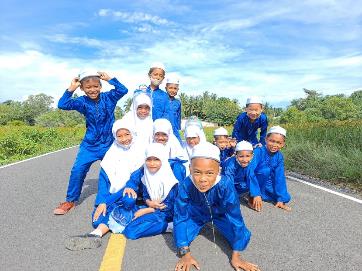 วันที่ 1 กรกฎาคม ถึง 23 กันยายน 2563
รวมเป็นระยะเวลา 53 ทำการ
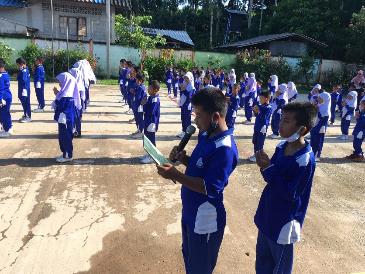 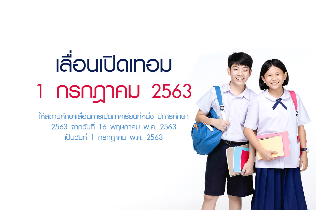 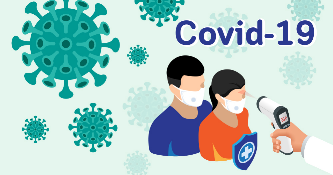 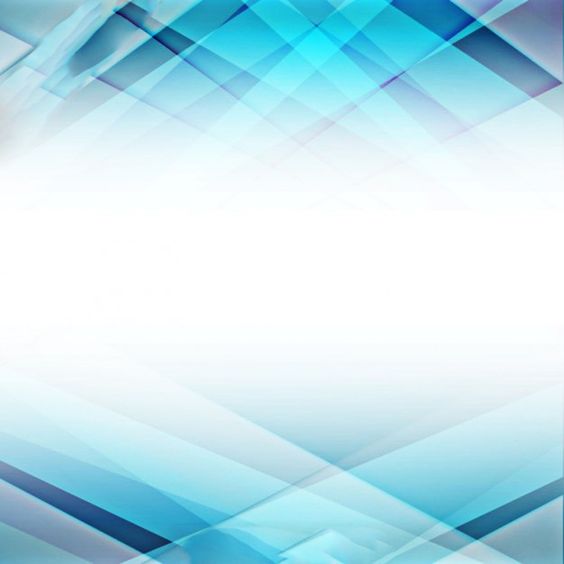 โครงการอาหารเช้าสมวัย เด็กไทยสุขภาพดี
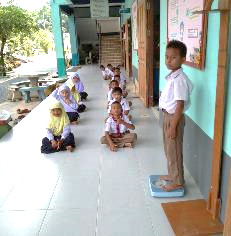 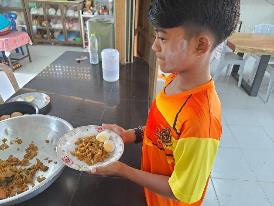 ขั้นตอนการดำเนินโครงการ
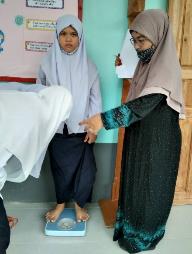 รับประทานอาหารเช้าเป็นเวลา 53 วัน
ชั่งน้ำหนัก-วัดส่วนสูงก่อนเริ่มโครงการ
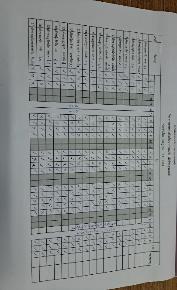 ชั่งน้ำหนัก-วัดส่วนสูงสิ้นสุดโครงการ
บันทึกการรับประทานอาหารเช้า
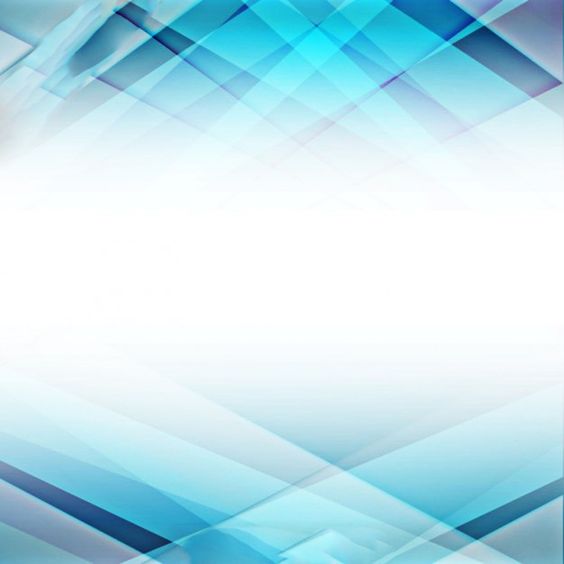 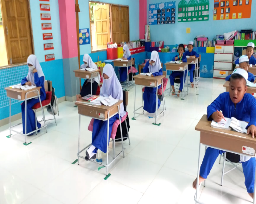 โครงการอาหารเช้าสมวัย เด็กไทยสุขภาพดี
โครงการอาหารเช้าสมวัย เด็กไทยสุขภาพดี
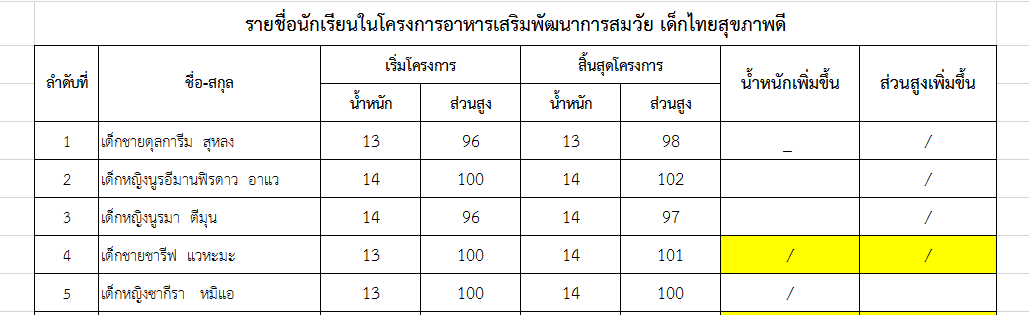 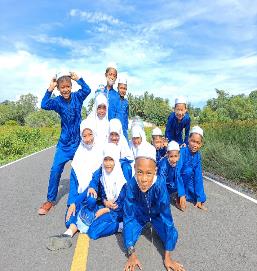 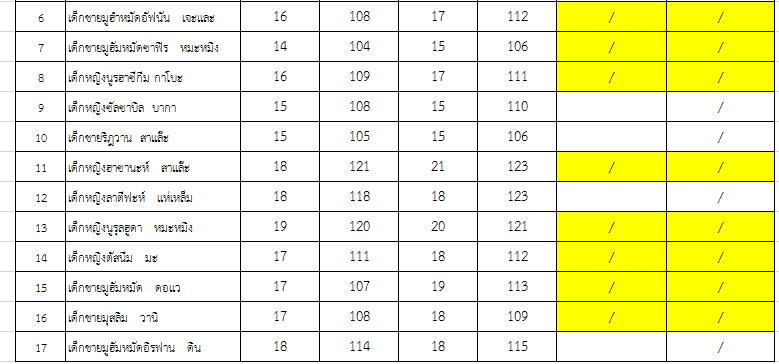 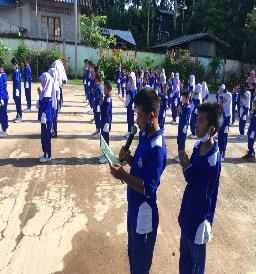 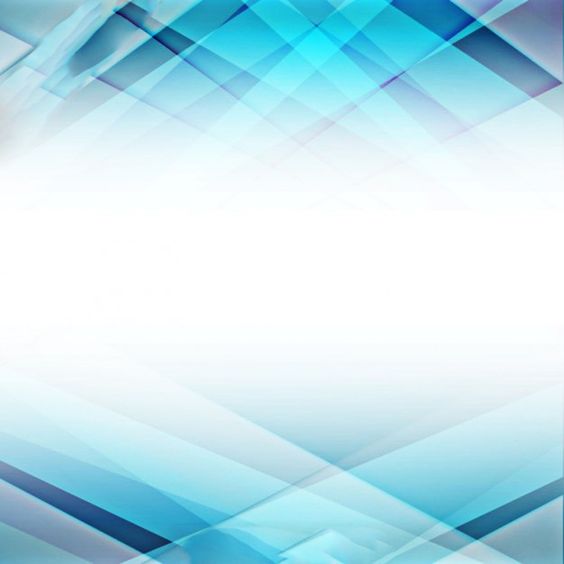 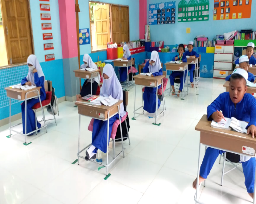 โครงการอาหารเช้าสมวัย เด็กไทยสุขภาพดี
โครงการอาหารเช้าสมวัย เด็กไทยสุขภาพดี
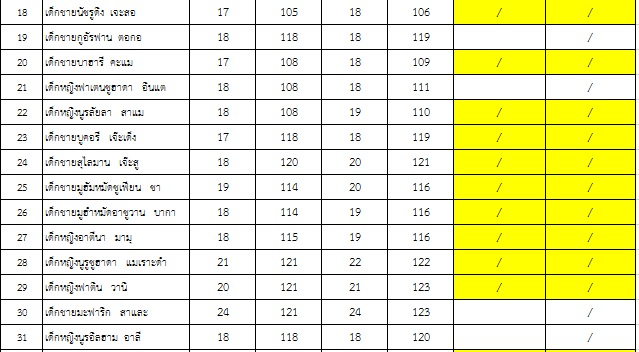 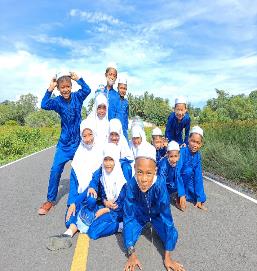 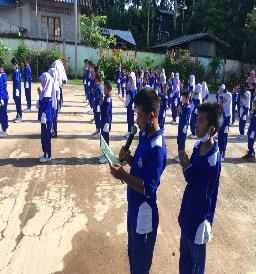 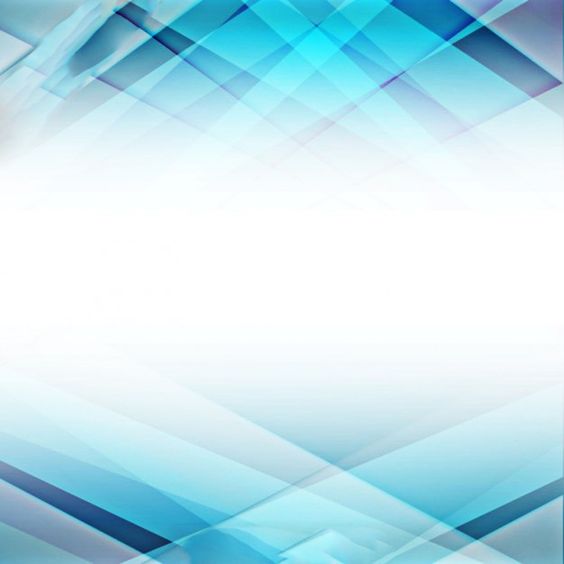 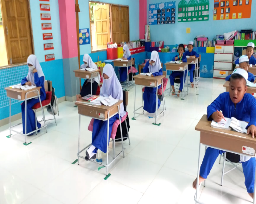 โครงการอาหารเช้าสมวัย เด็กไทยสุขภาพดี
โครงการอาหารเช้าสมวัย เด็กไทยสุขภาพดี
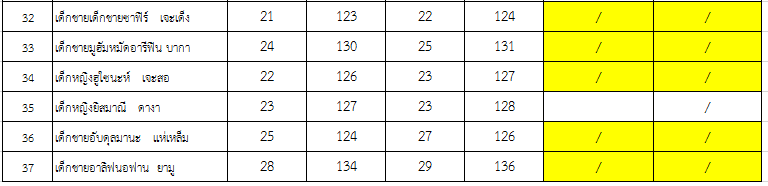 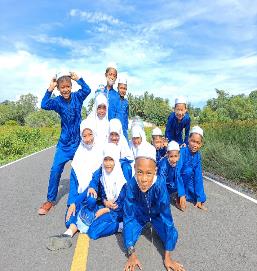 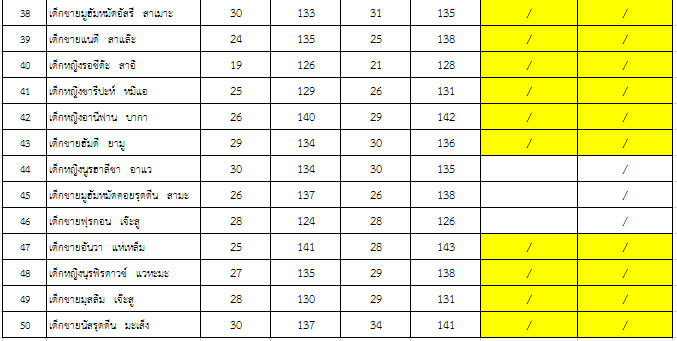 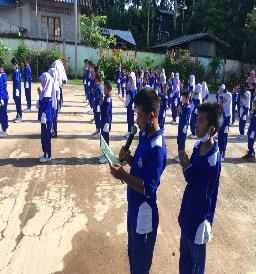 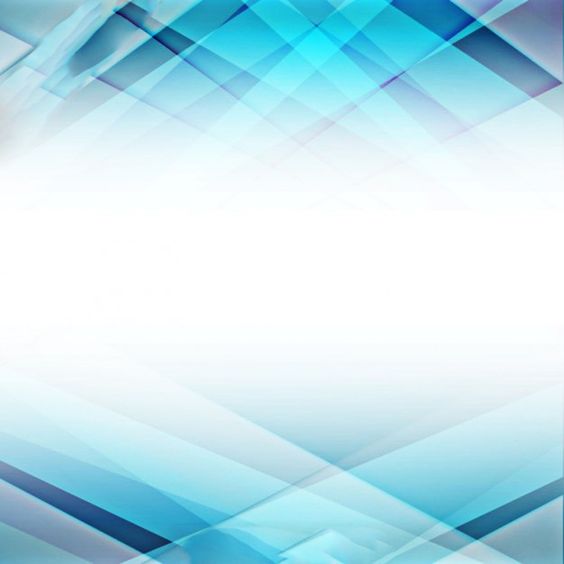 โครงการอาหารเช้าสมวัย เด็กไทยสุขภาพดี
ผลการดำเนินโครงการ
จากการดำเนินโครงการอาหารเช้าสมวัยเด็กไทยสุขภาพดี  โดยคัดเลือกนักเรียนโรงเรียนบ้านบาโงกาเซาะที่มีน้ำหนักน้อยจำนวน 50 คน เข้าร่วมโครงการ โดยโรงเรียนจัดอาหารเช้าที่เหมาะสมตามหลักโภชนาการให้นักเรียนรับประทานเป็นเวลา 53 วัน  
	เมื่อเปรียบเทียบความต่างของน้ำหนัก-ส่วนสูงของนักเรียนก่อนเริ่มโครงการและสิ้นสุดโครงการ  พบว่า มีนักเรียนที่มีน้ำหนักและส่วนสูงเพิ่มขึ้น จำนวน 34 คน
 คิดเป็นร้อยละ 68 ของนักเรียนในโครงการทั้งหมด
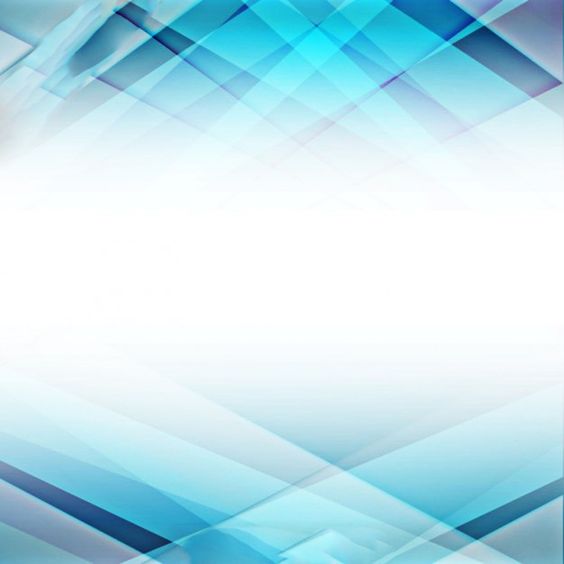 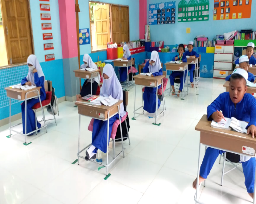 โครงการอาหารเช้าสมวัย เด็กไทยสุขภาพดี
โครงการอาหารเช้าสมวัย เด็กไทยสุขภาพดี
ปัญหา/อุปสรรค
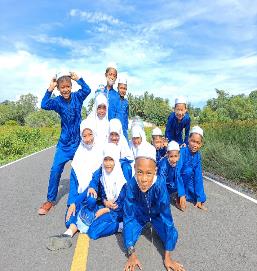 มีนักเรียนขาดเรียน และนักเรียนมาเรียนสาย
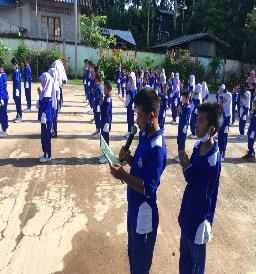 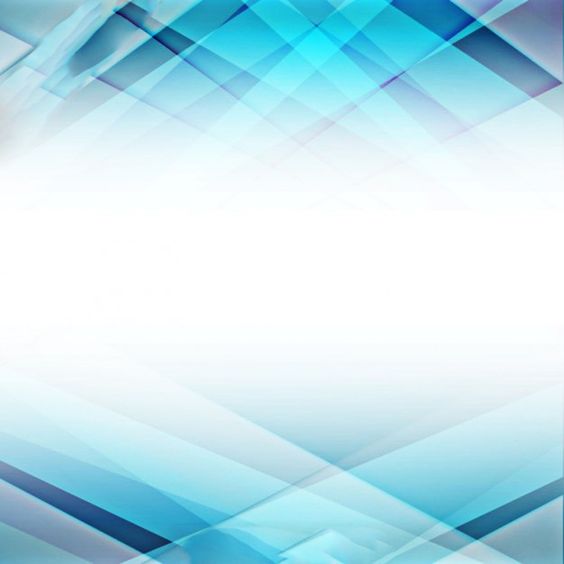 โครงการอาหารเช้าสมวัย เด็กไทยสุขภาพดี
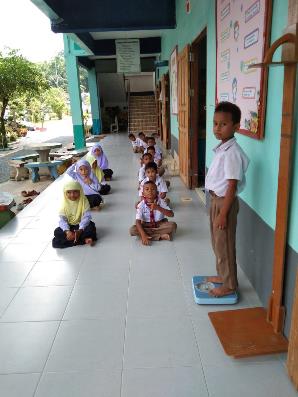 ประมวลภาพถ่าย
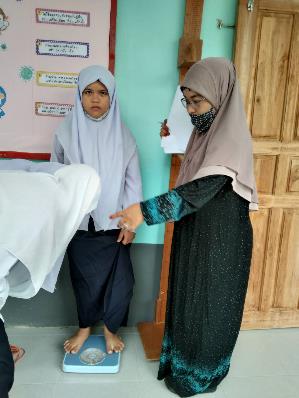 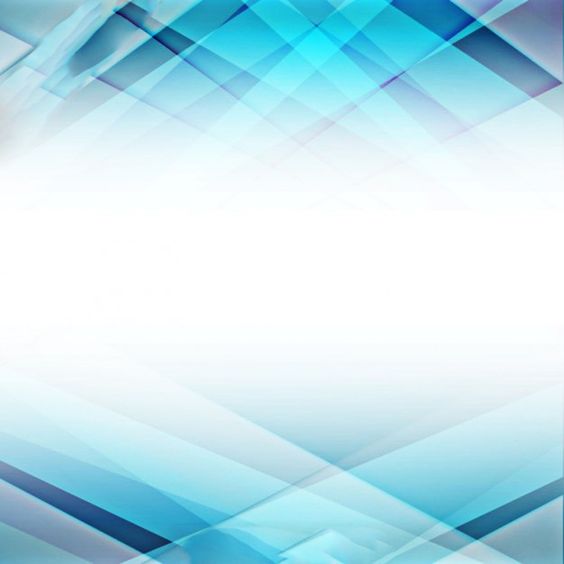 โครงการอาหารเช้าสมวัย เด็กไทยสุขภาพดี
ประมวลภาพถ่าย
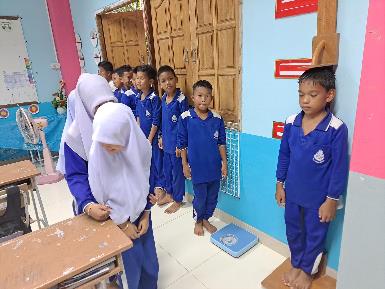 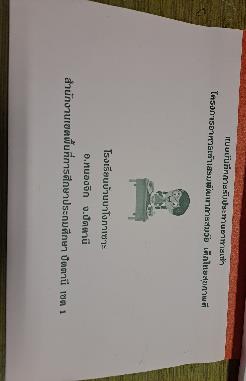 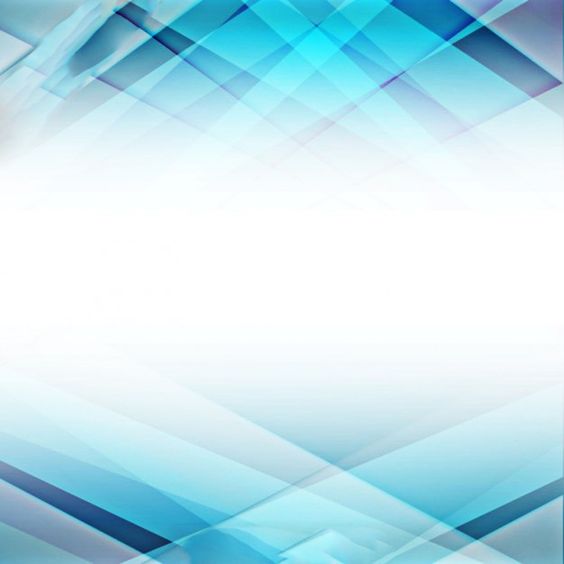 โครงการอาหารเช้าสมวัย เด็กไทยสุขภาพดี
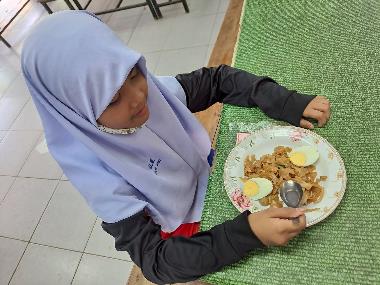 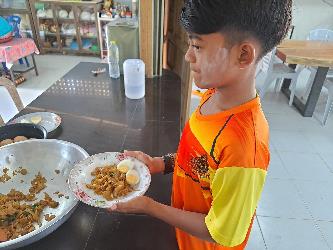 ประมวลภาพถ่าย
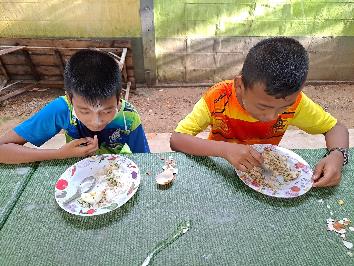 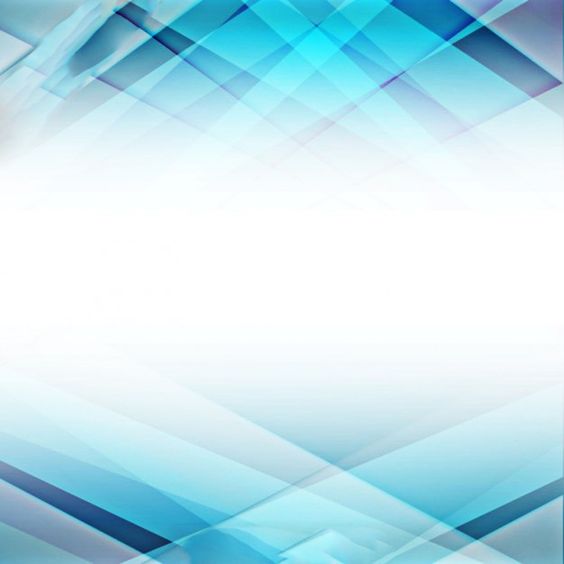 โครงการอาหารเช้าสมวัย เด็กไทยสุขภาพดี
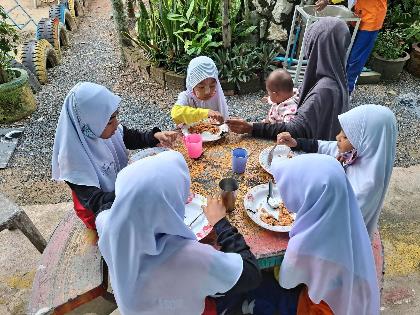 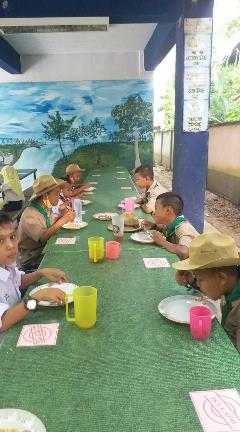 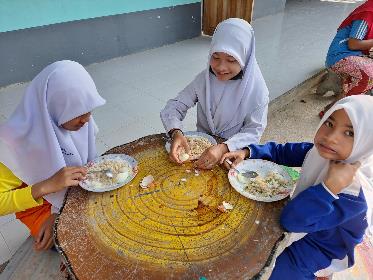 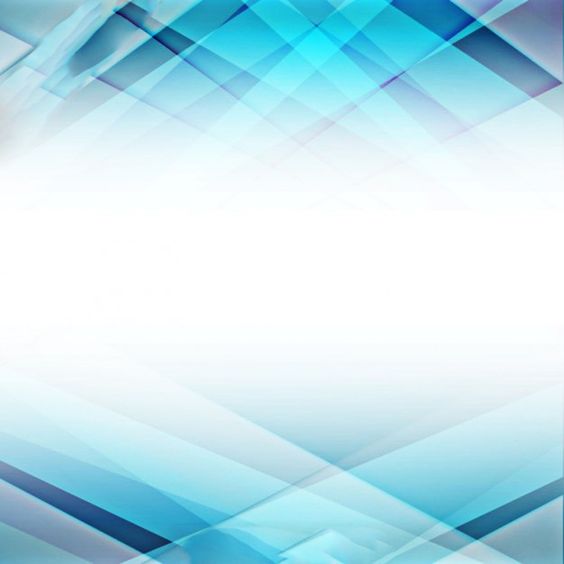 โครงการอาหารเช้าสมวัย เด็กไทยสุขภาพดี
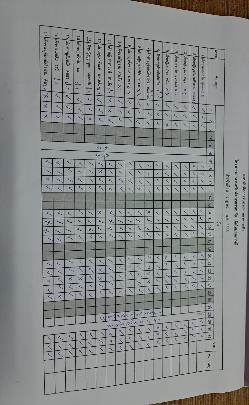 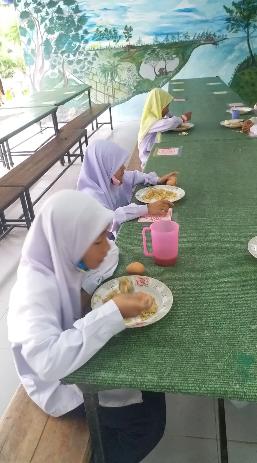 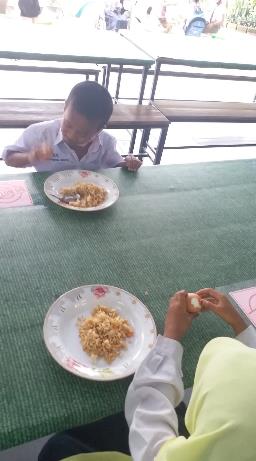 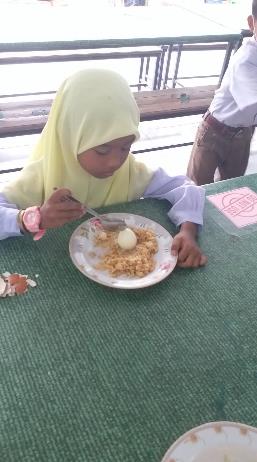 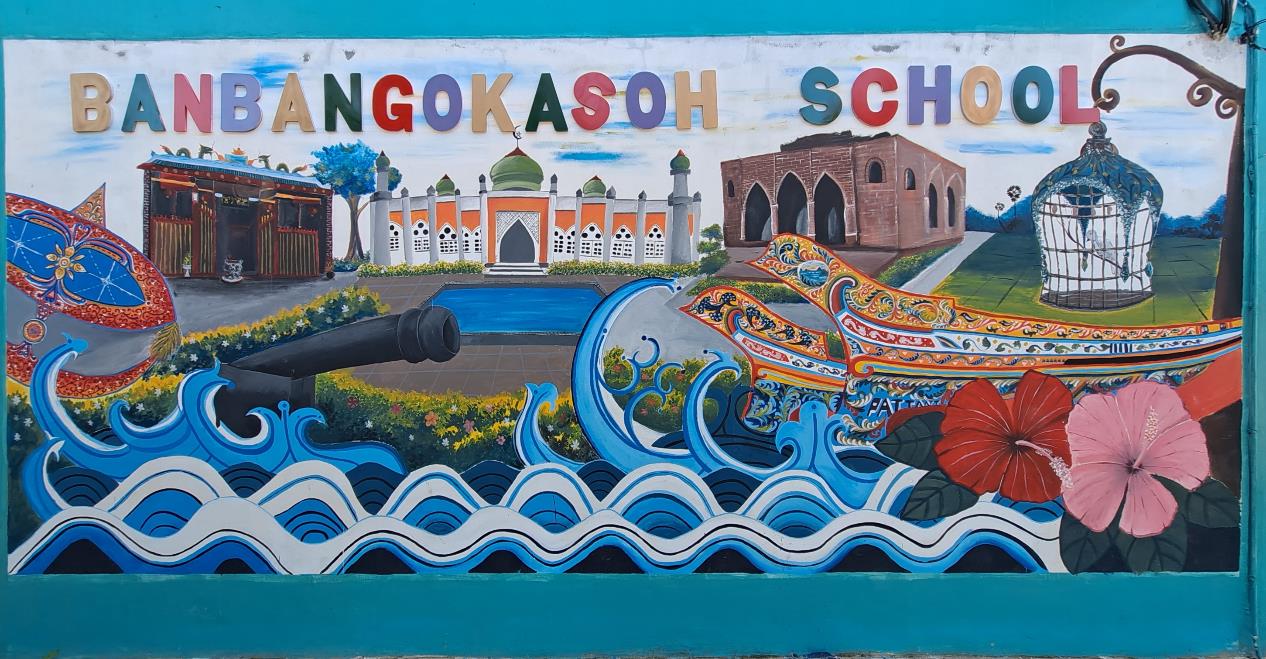 โรงเรียนบ้านบาโงกาเซาะ
ตำบล ดาโต๊ะ   อำเภอ หนองจิก
สำนักงานเขตพื้นที่การศึกษาประถมศึกษาปัตตานี เขต ๑
ขอบคุณค่ะ